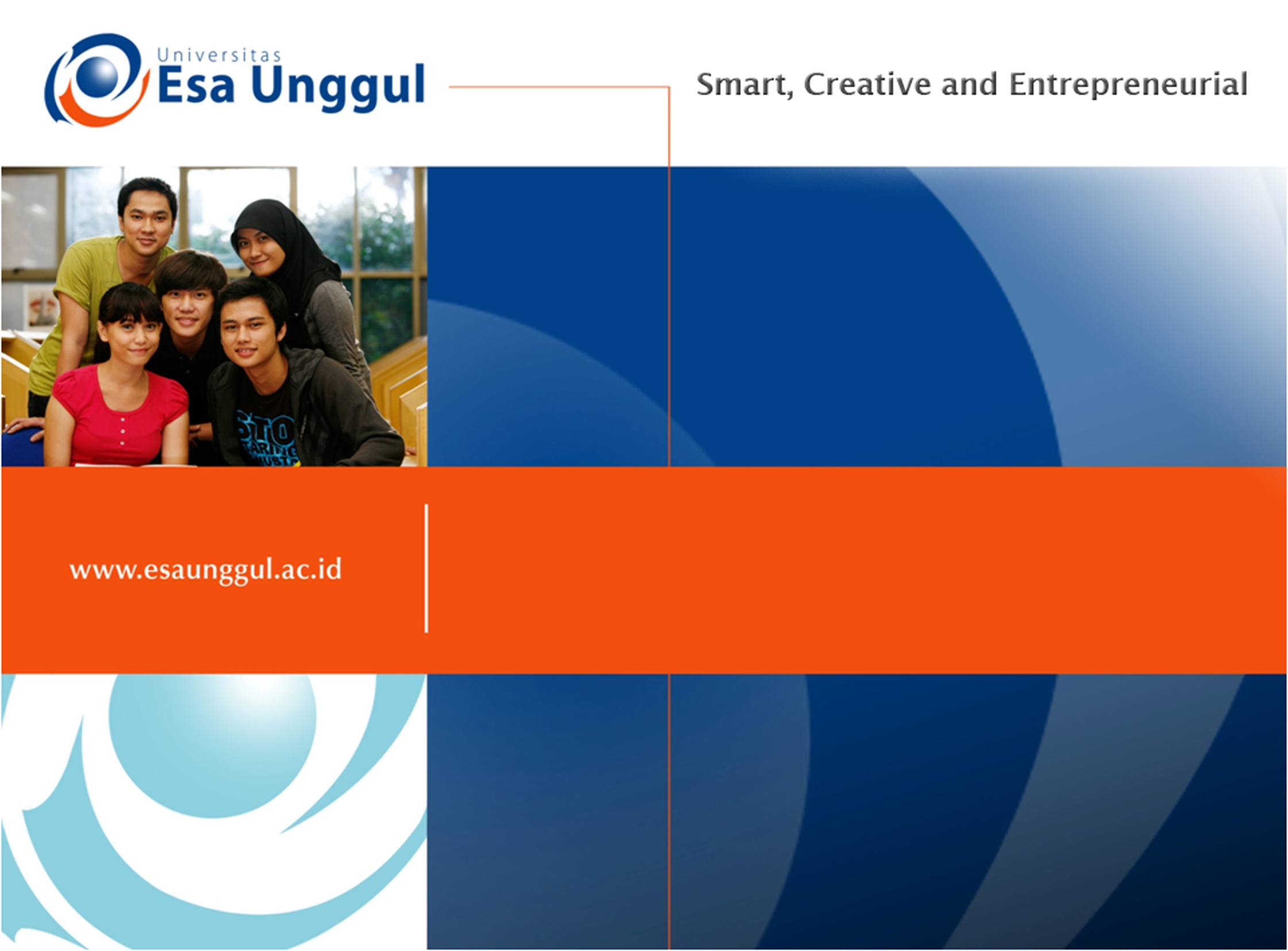 SHARED VISION
SESI-11
Ade Heryana
Prodi Kesmas, FIKES Univ. Esa Unggul
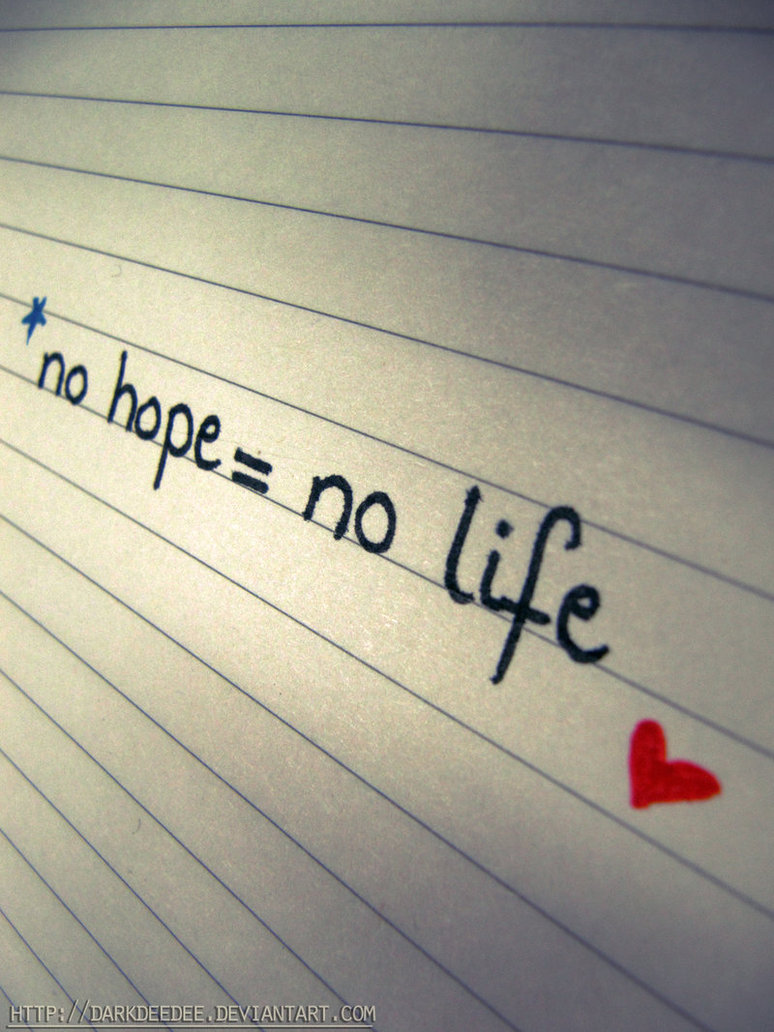 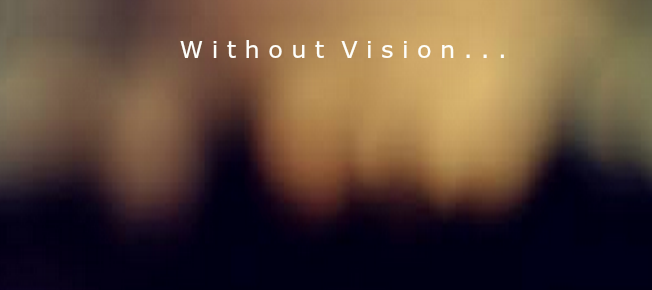 No Hope = No Life
What’s Vision ?
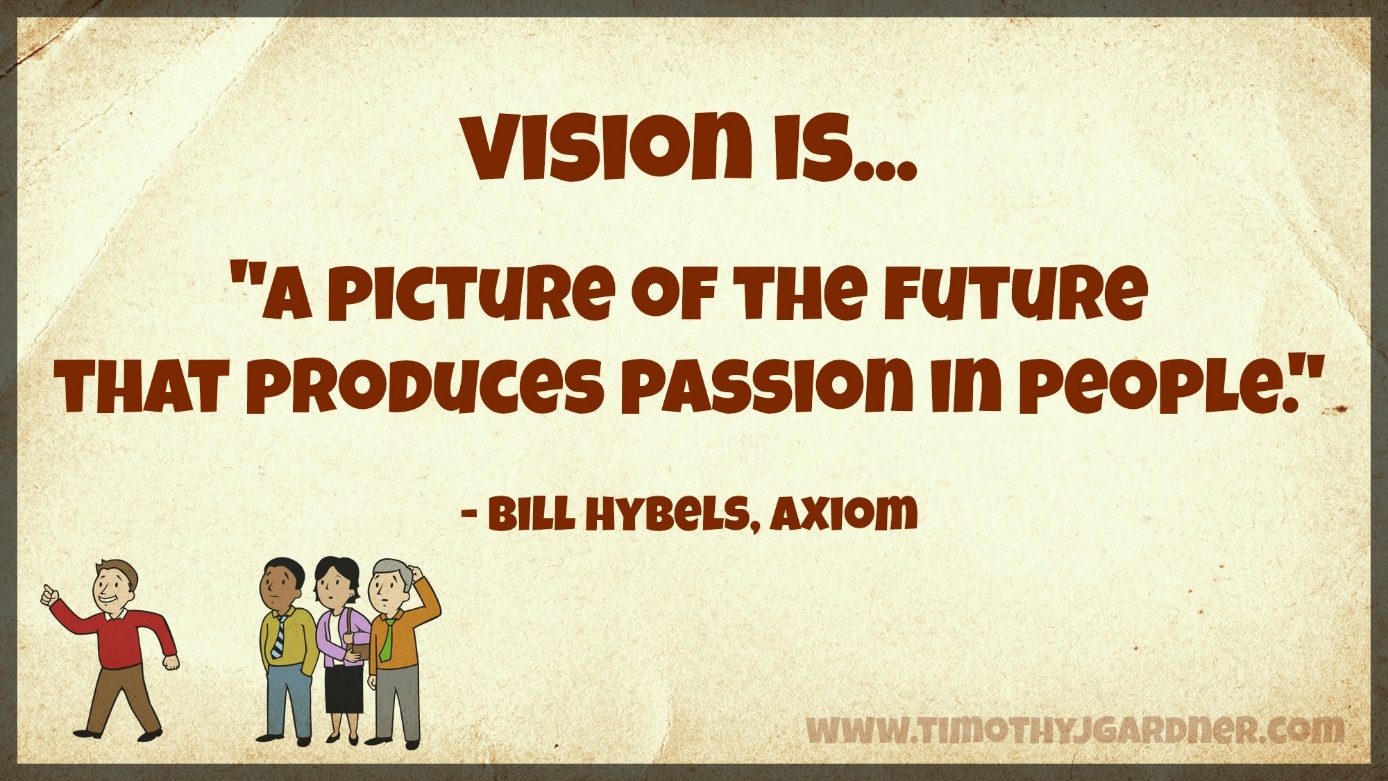 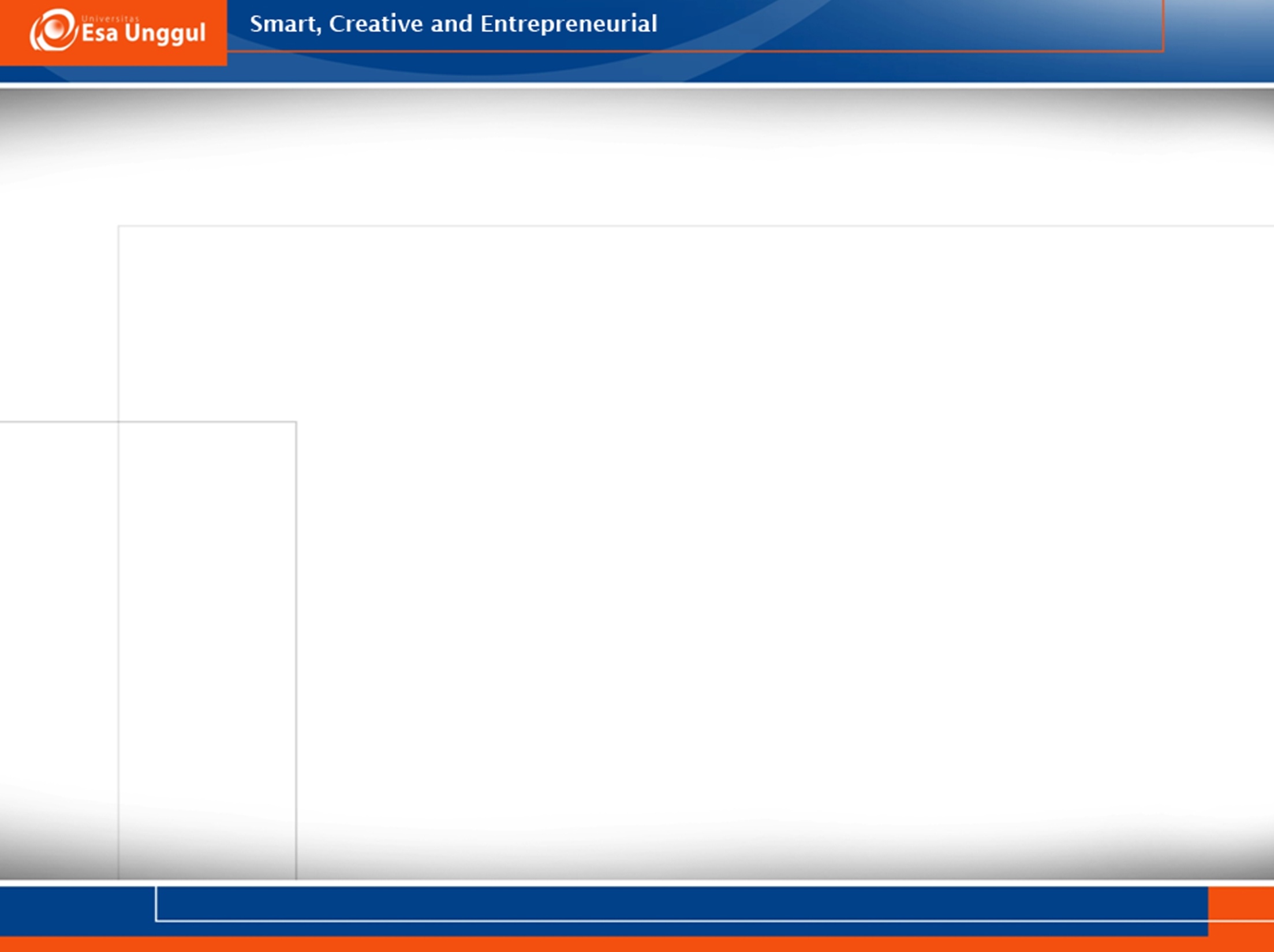 SHARED VISION
VISI BERSAMA (Shared Vision)
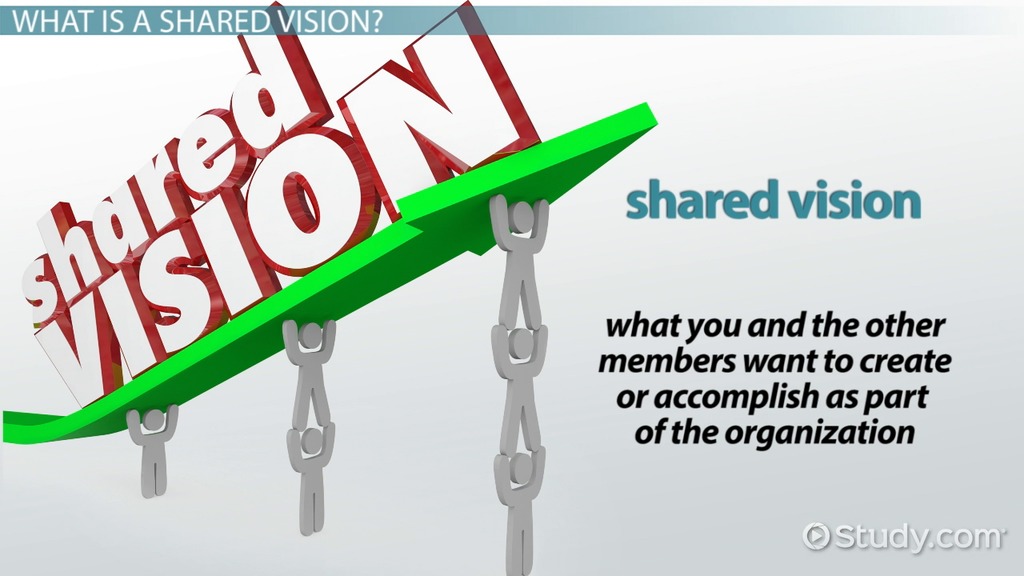 Segala sesuatu yang Anda dan anggota kelompok lakukan untuk mencapai tujuan organisasi
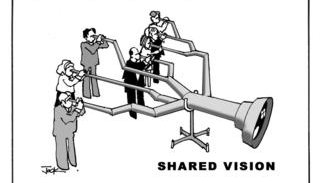 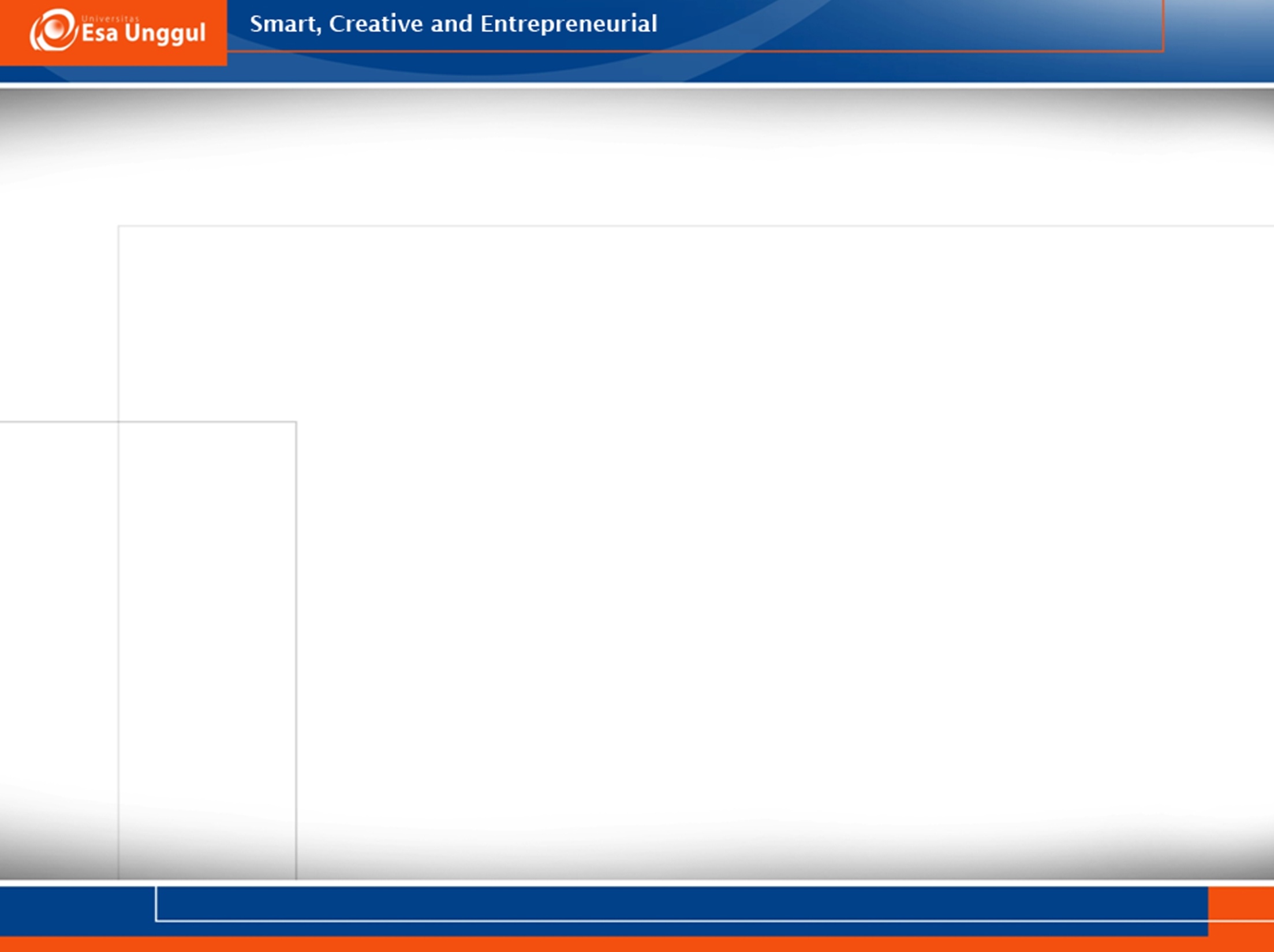 Shared Vision = Satu Tujuan
No Vision
No Vision vs Shared Vision
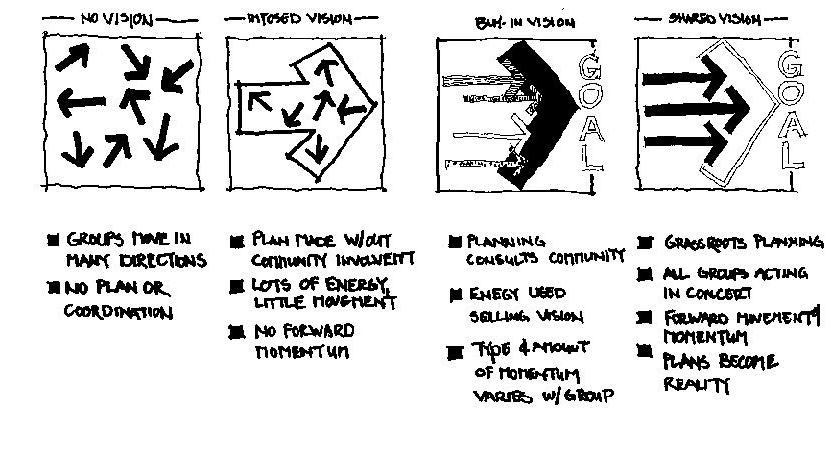 Proses pembentukan Shared Vision
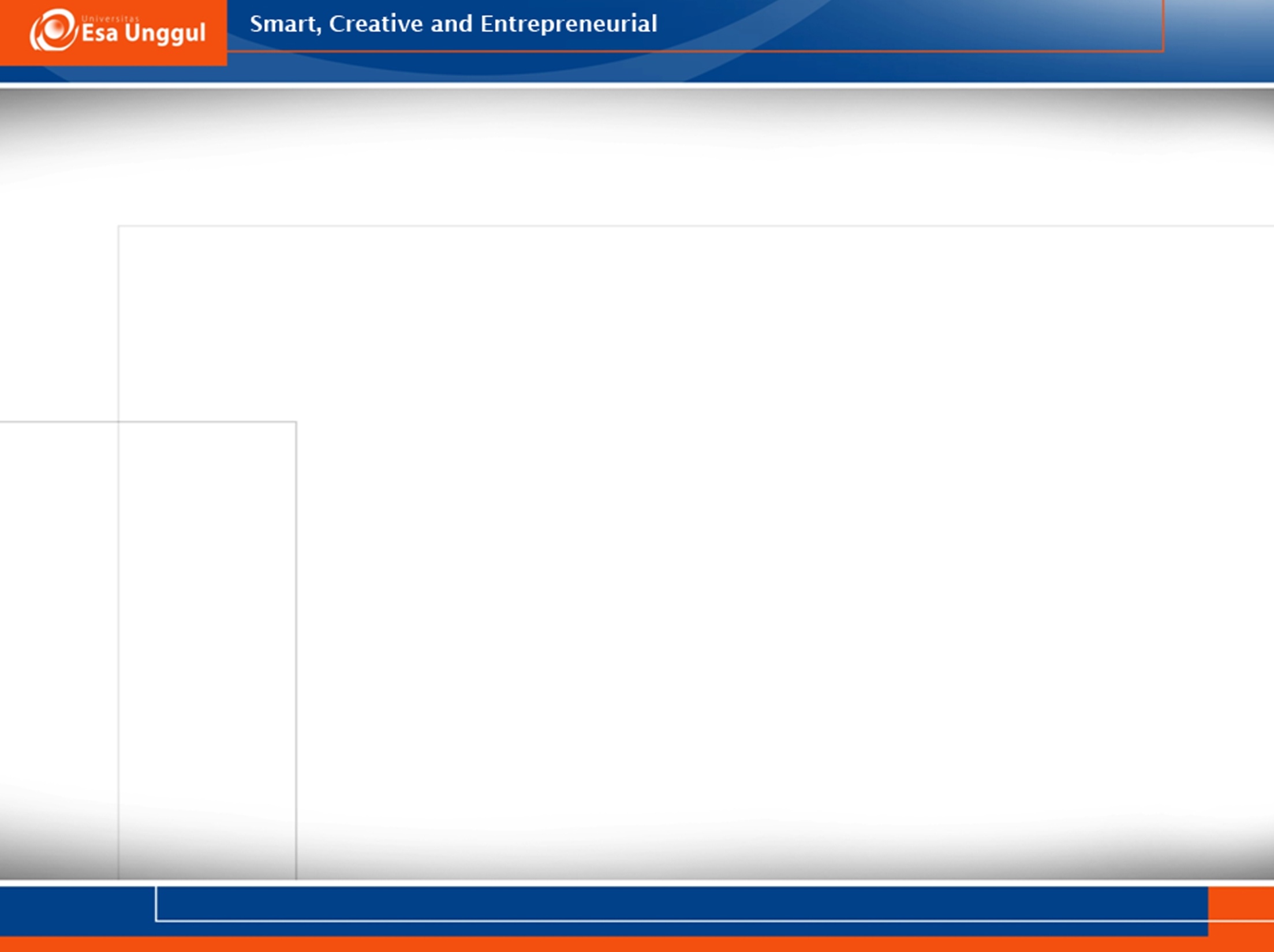 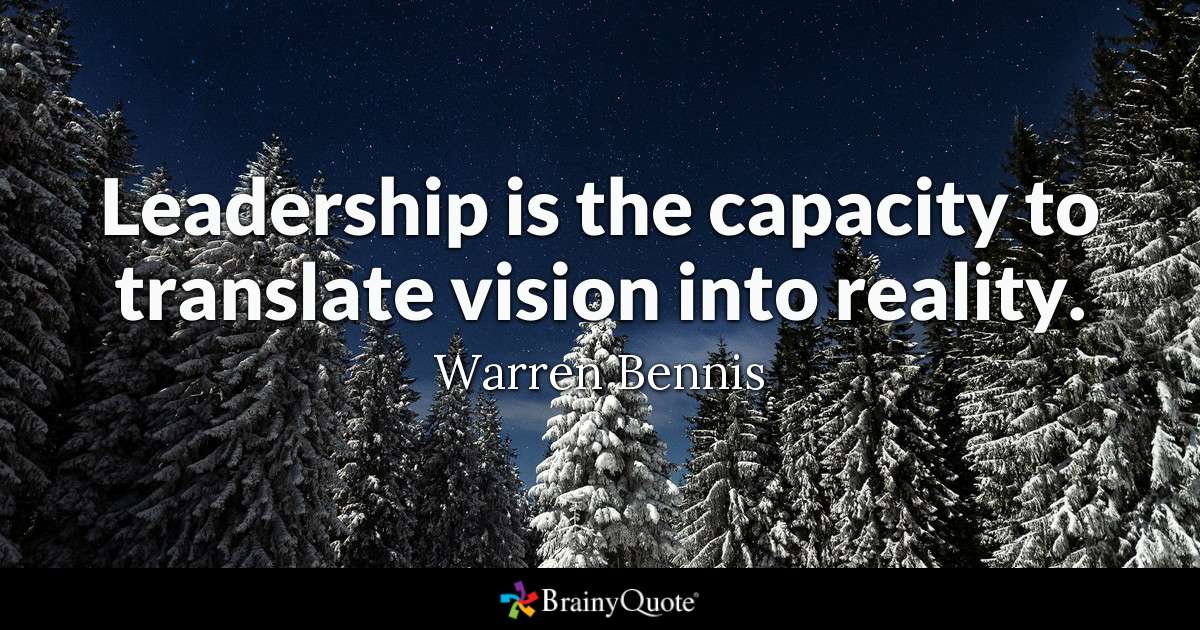 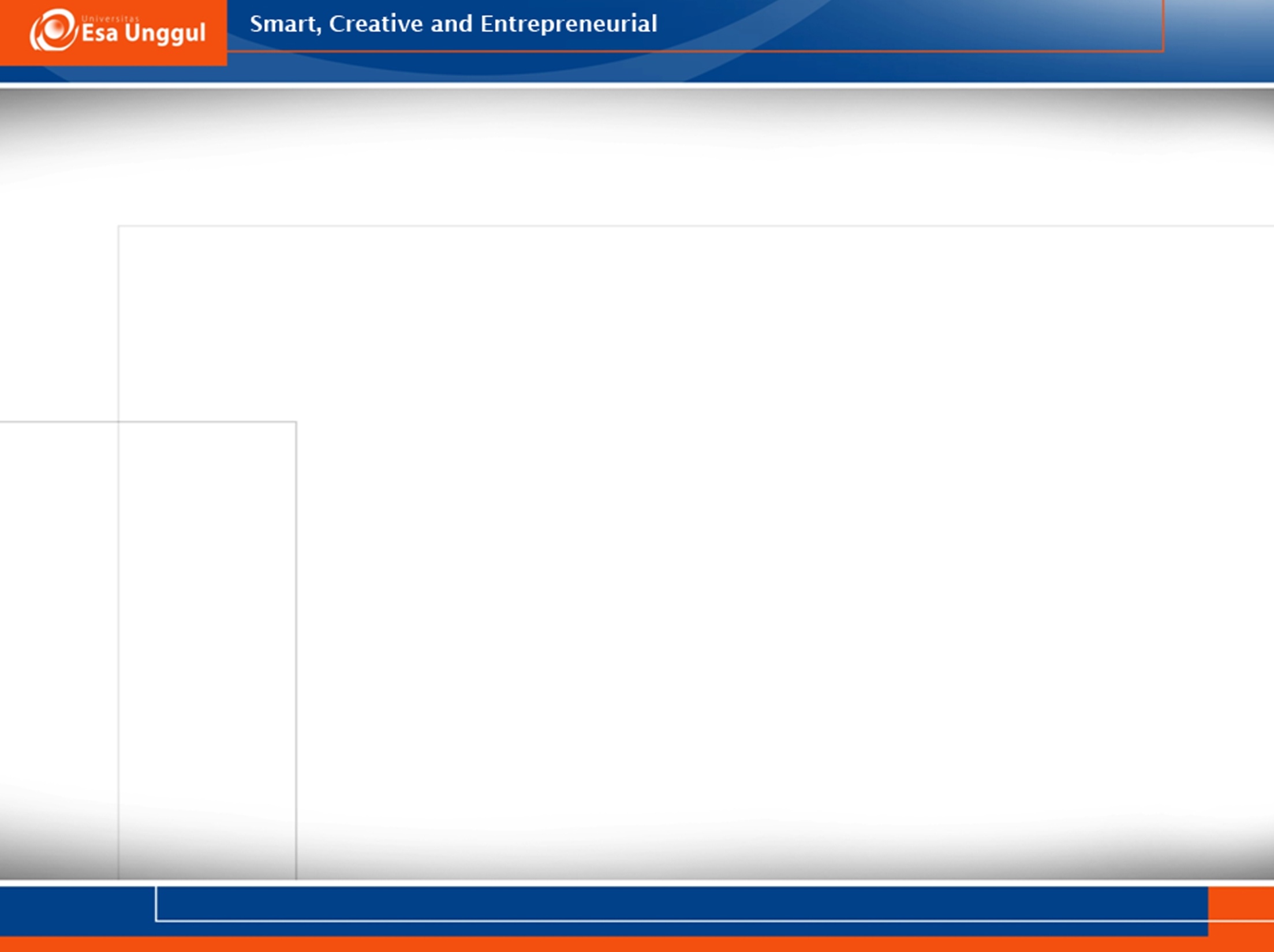 TERIMA KASIHPertanyaan & Konsultasi:WA: 082227019062email: heryana@esaunggul.ac.id